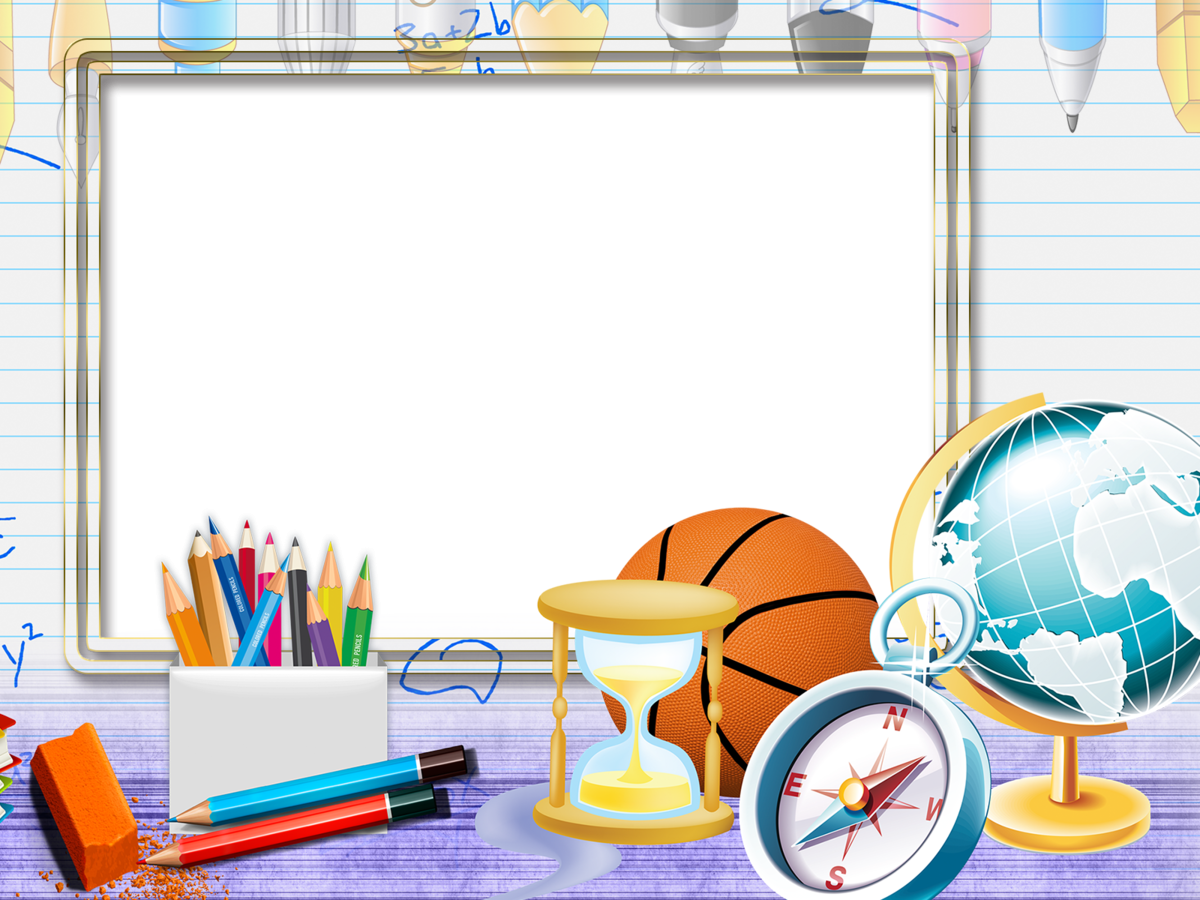 Matematika
	 2-sinf
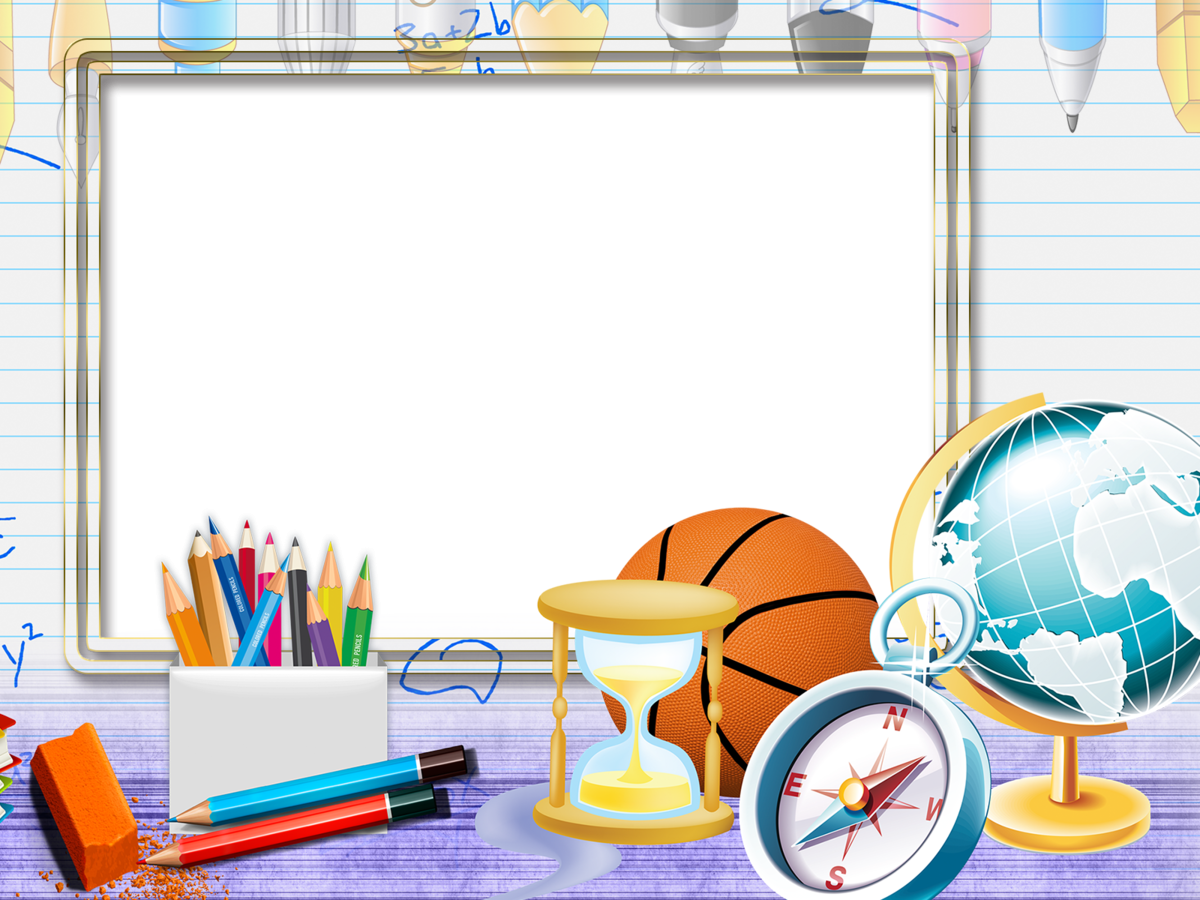 Mavzu:
Takrorlash
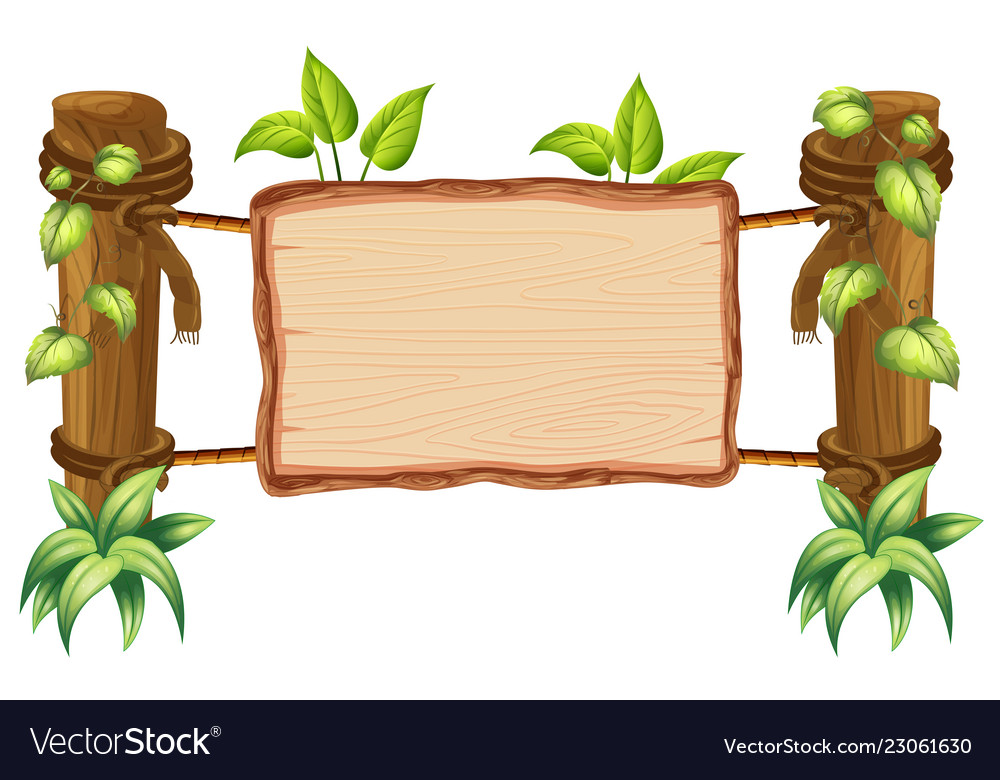 Mustaqil topshiriqni
         tekshirish:
   5-misol. (175-bet)
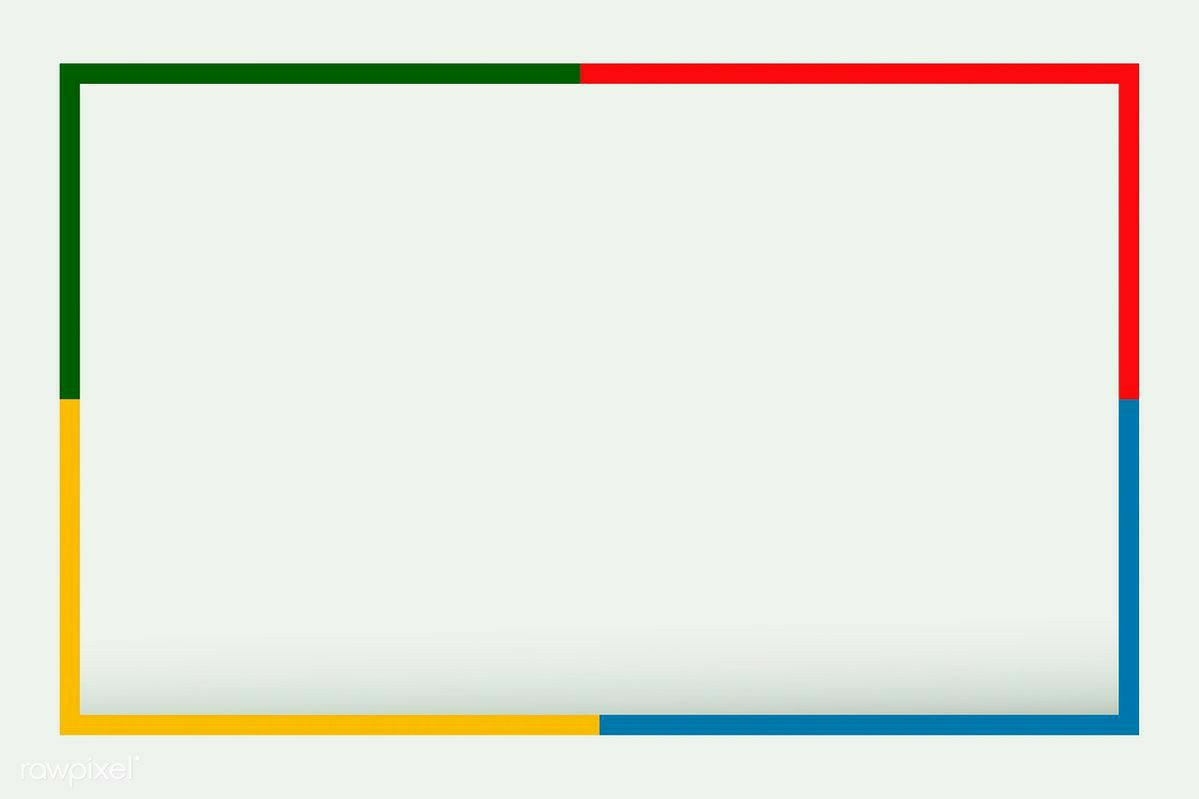 Hisoblaymiz. (175-bet)
5.
46
18
37
15
44
35
-
+
-
22
64
9
29
31
39
24
34
25
+
-
+
60
15
59
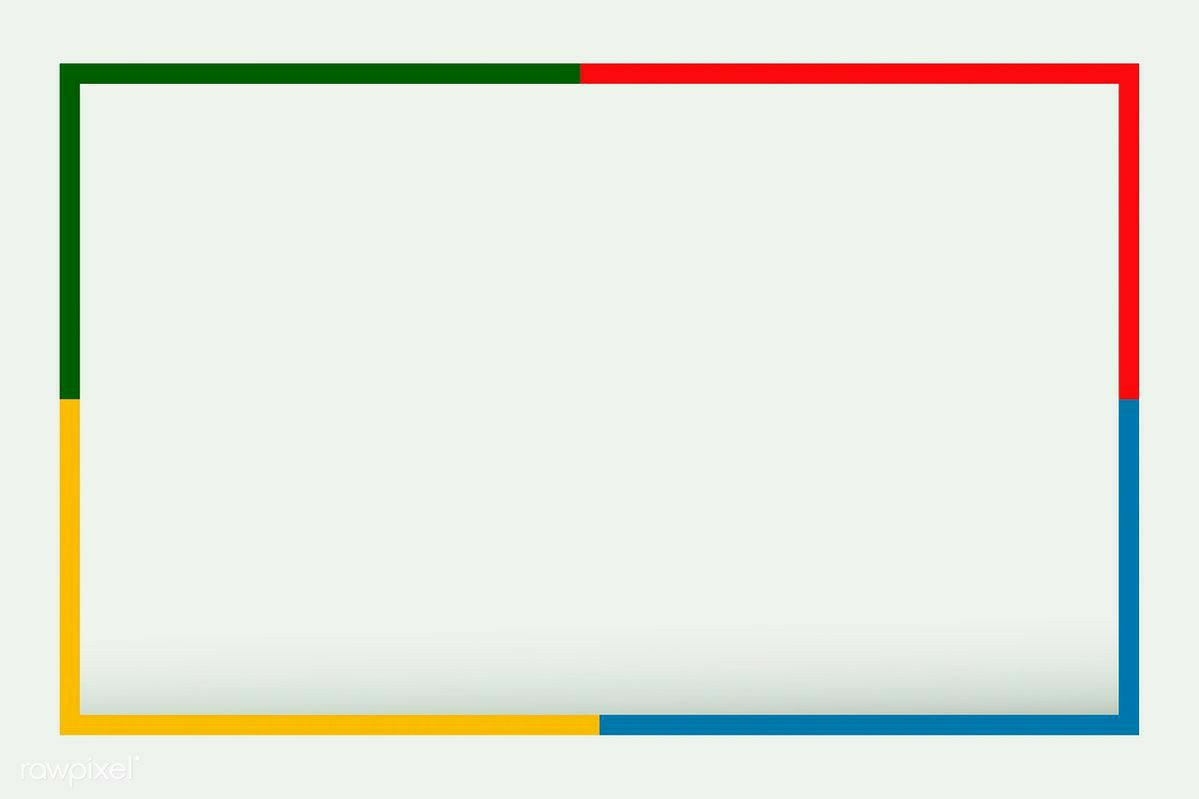 Sonlar ketma-ketligidagi qonuniyatni va tushirib qoldirilgan sonlarni topamiz. (176-bet)
6.
26
34
38
42
18
22
30
50
54
46
64
61
70
79
55
76
73
58
67
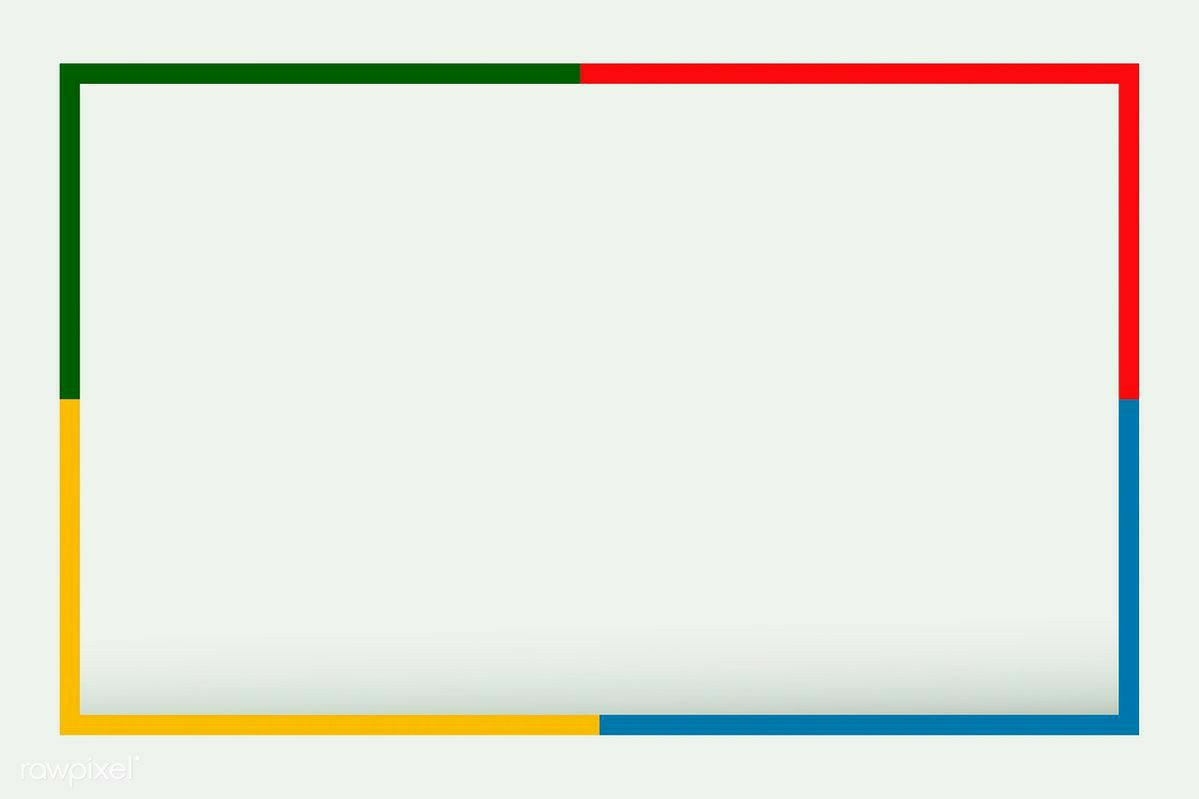 7.
Qoravoy va Mallavoyning qaysi biri bir haftada 40 litrga yaqinroq sut beradi? (176-bet)
35 litr
34 litr
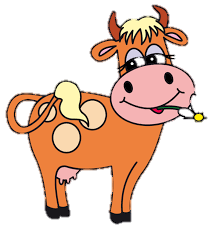 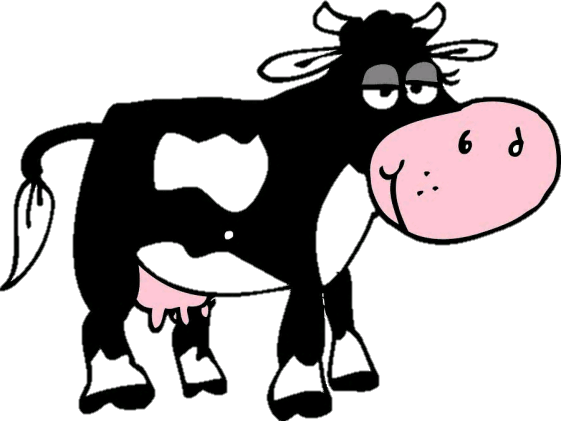 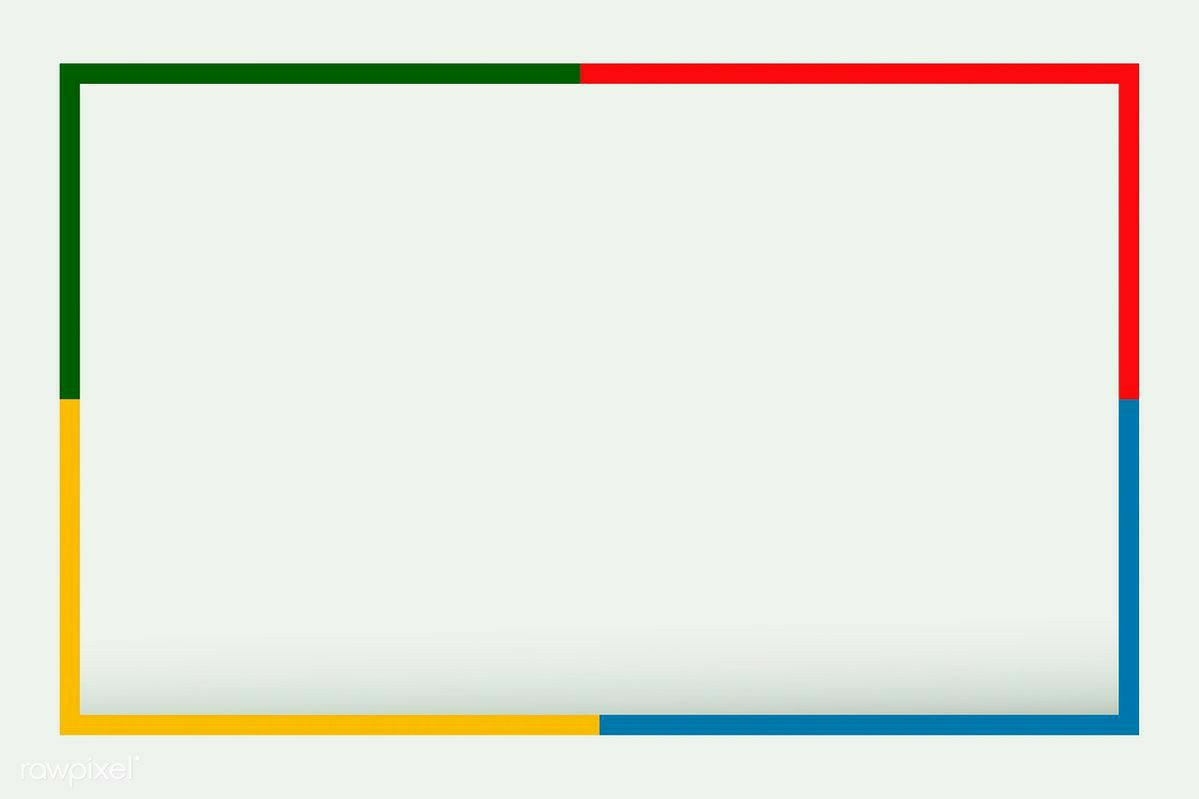 8.
Rasmlarga mos o‘lchov birliklarini topamiz.
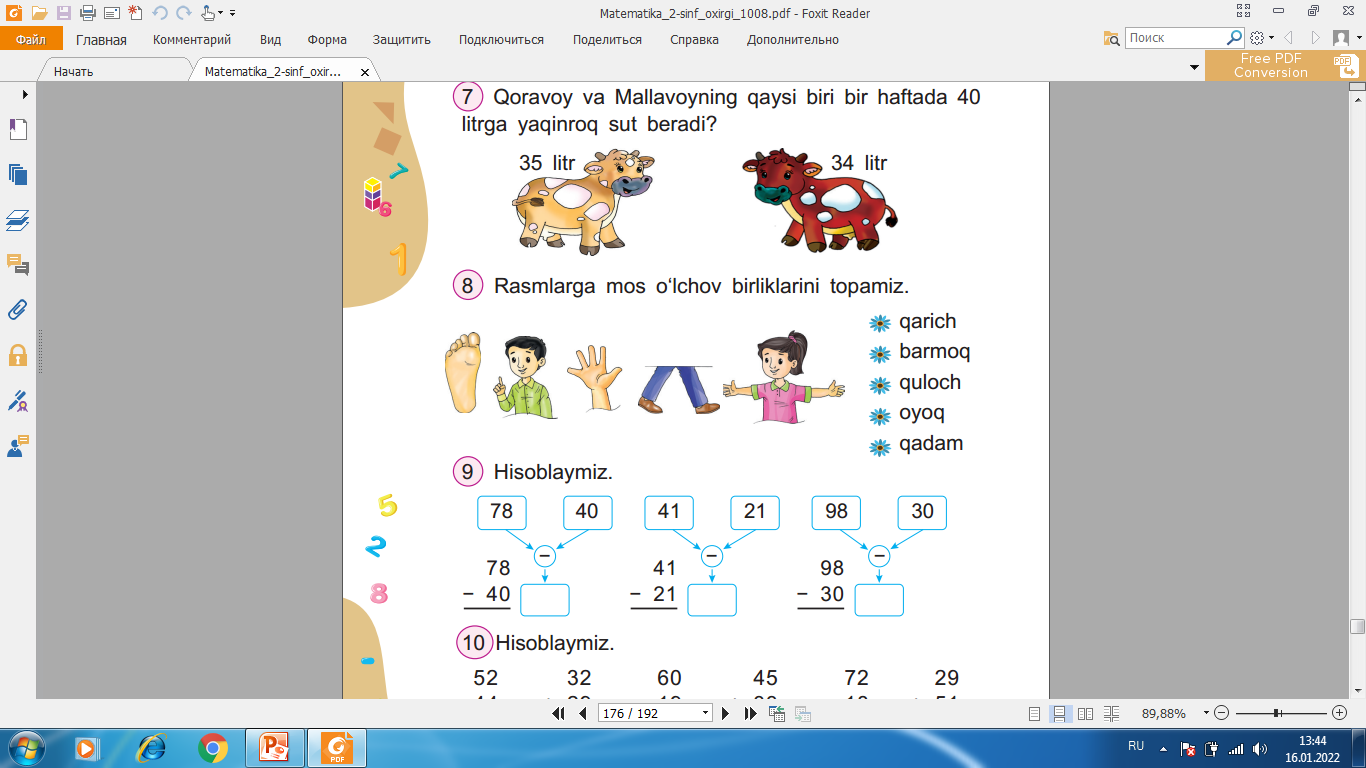 qadam
oyoq
quloch
barmoq
qarich
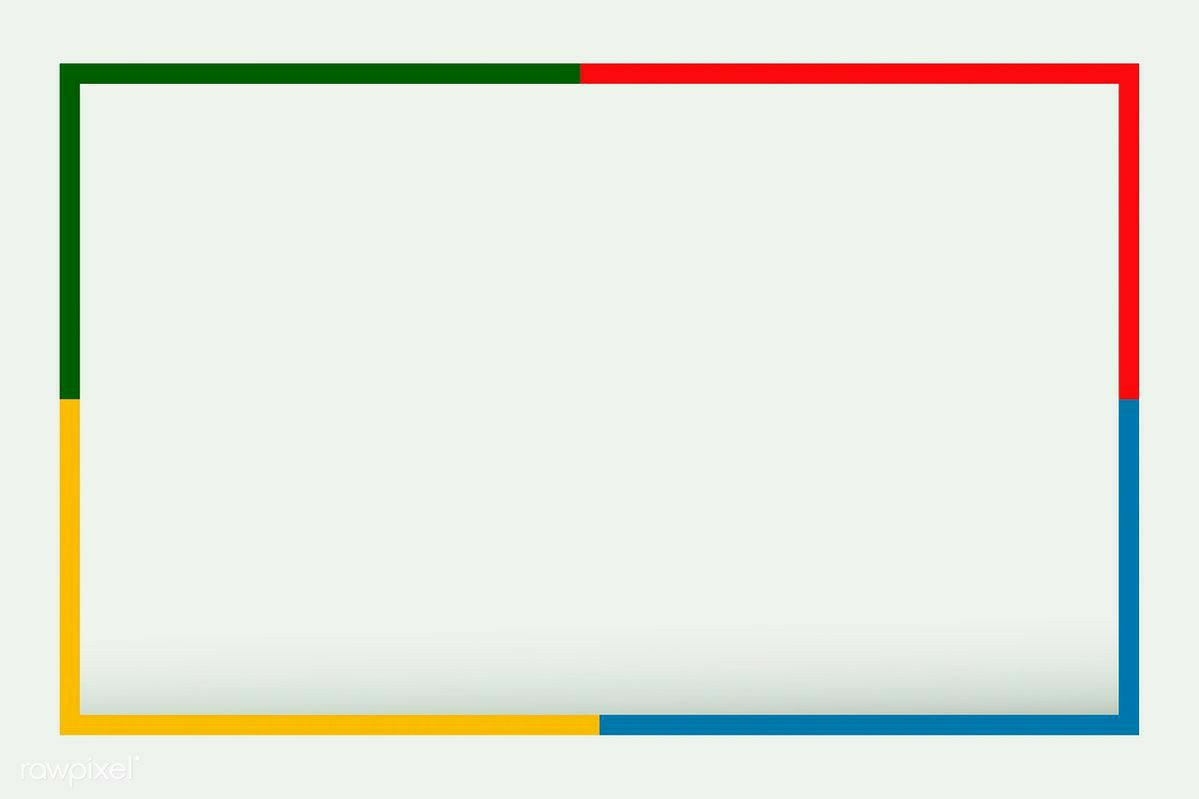 Hisoblaymiz. (176-bet)
9.
21
78
41
30
98
40
-
-
-
78
40
41
21
-
98
30
-
-
68
38
20
20
38
68
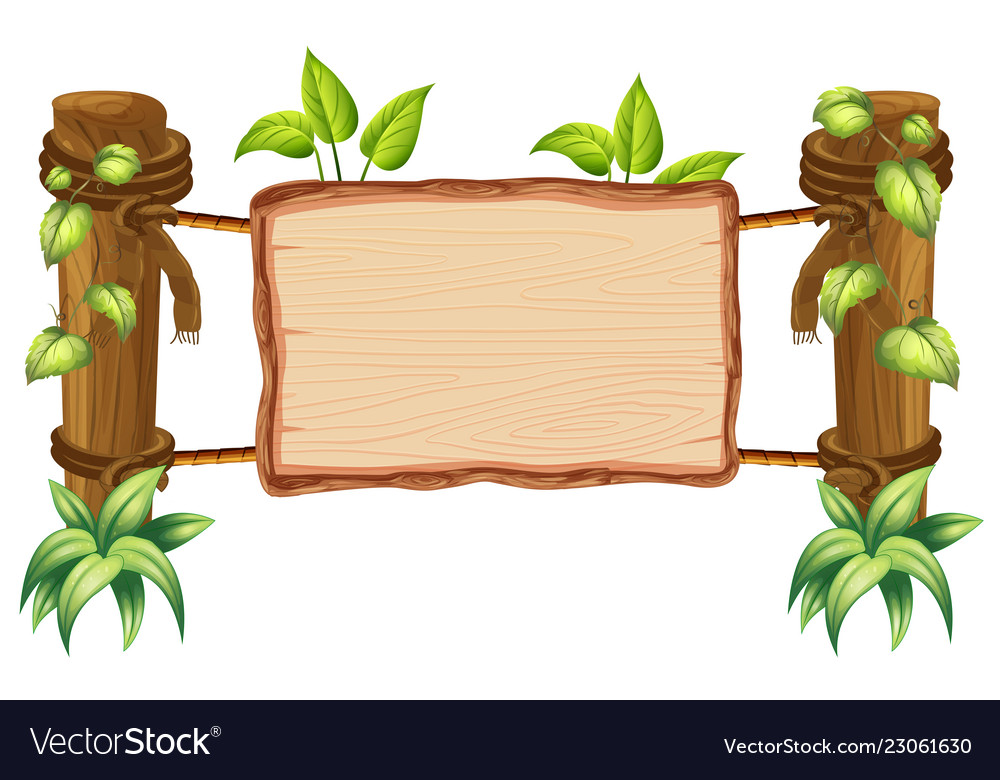 Mustaqil topshiriq:
 10-misol. (176-bet)
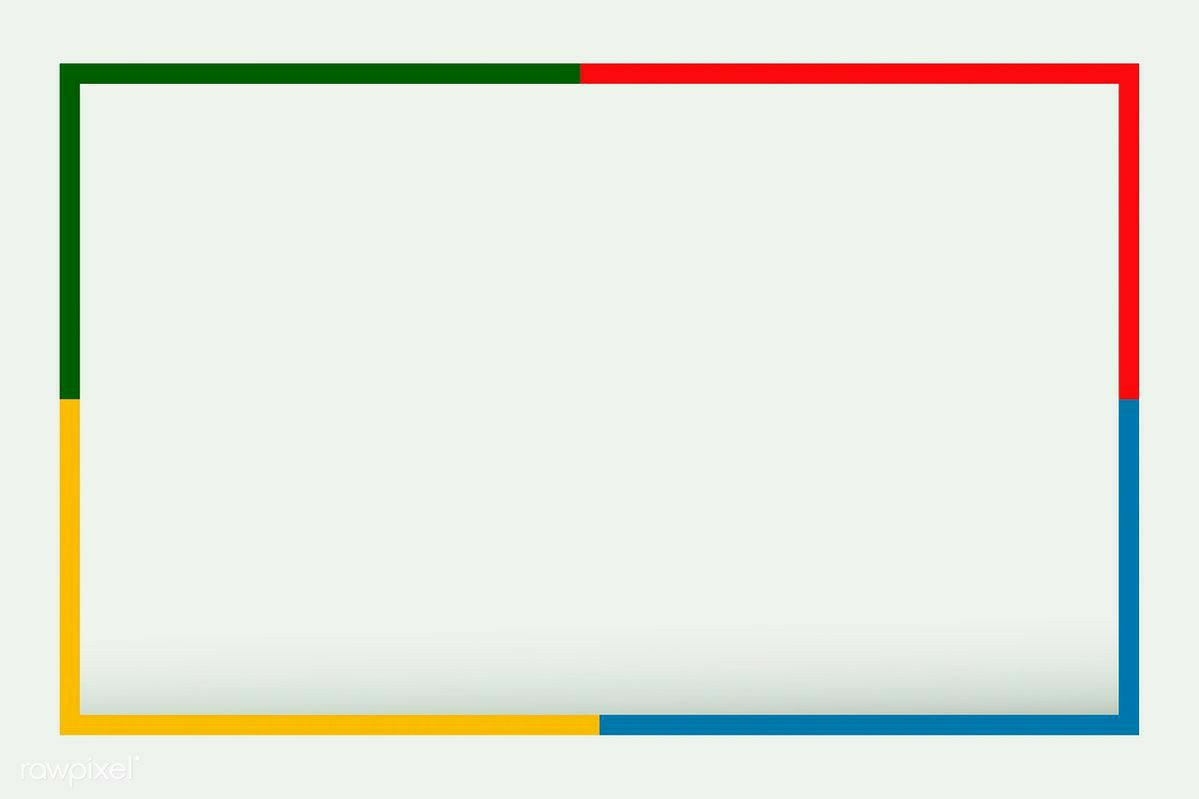 Hisoblaymiz. (176-bet)
10
32
29
52
44
60
19
45
33
29
51
72
18
-
-
-
+
+
+
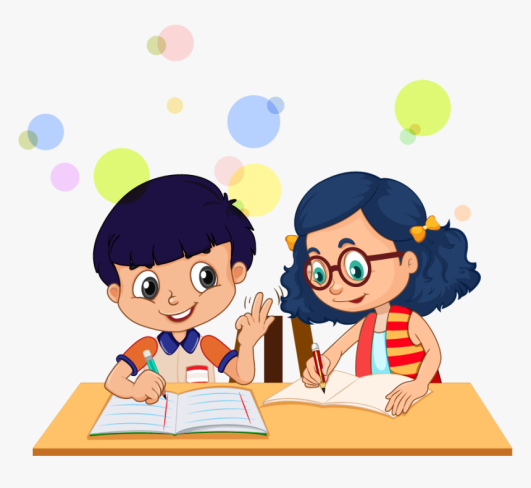 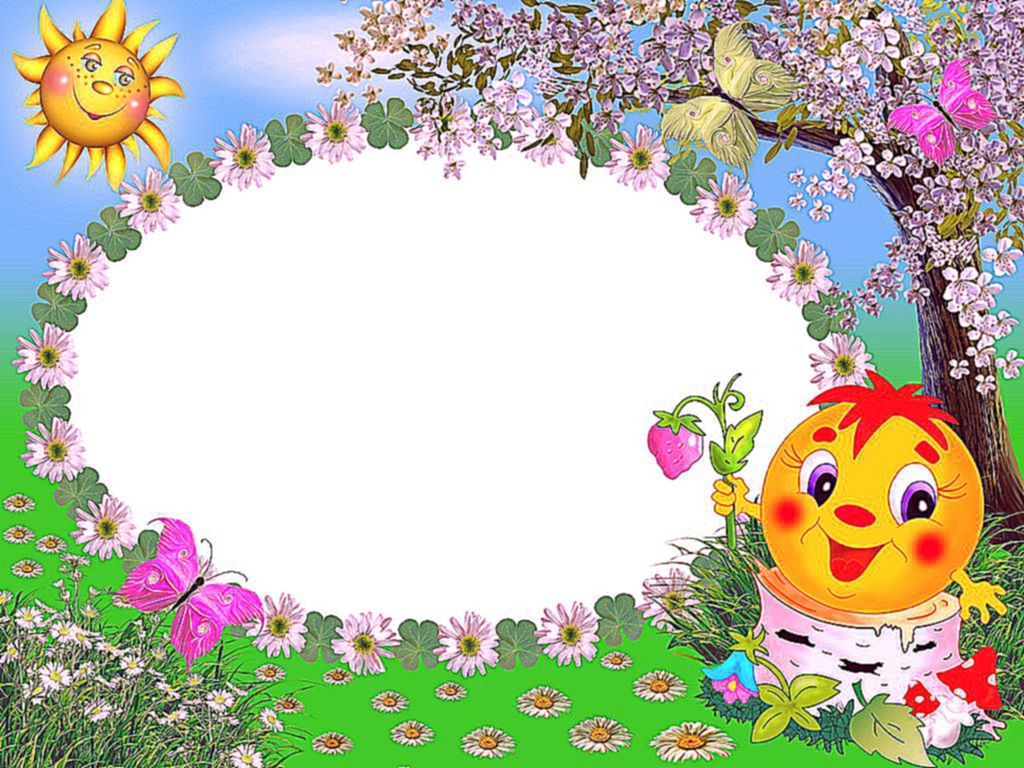 E’tiboringiz 
uchun rahmat!